MD WIND PROFILERS 2010-2014 CLIMATOLOGY OF MERIDIONAL WIND COMPONENT
BELTSVILLE, MD.  53 m a.s.l.
HORN POINT, MD.  4 m a.s.l.
PINEY RUN, MD.  763 m a.s.l.
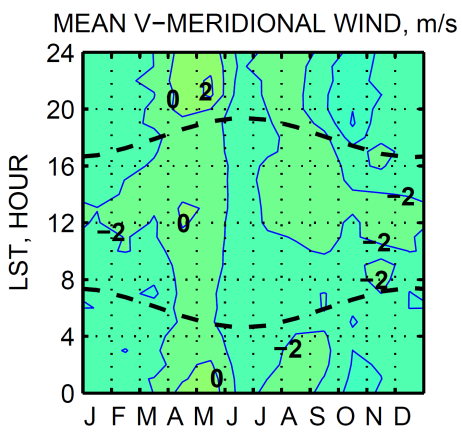 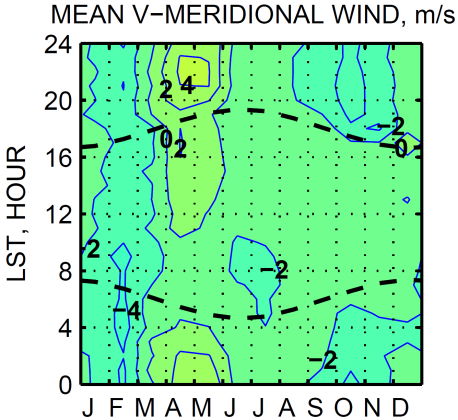 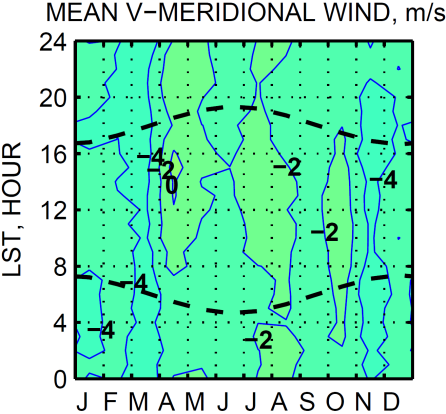 1.5 km
a.g.l.
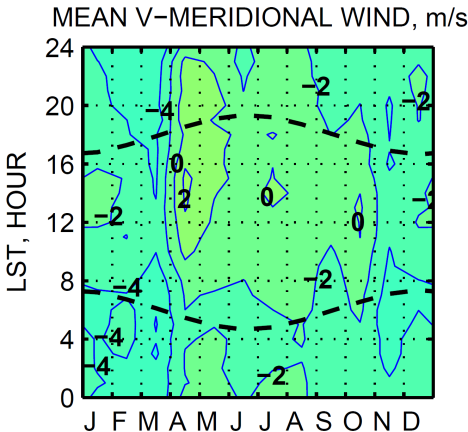 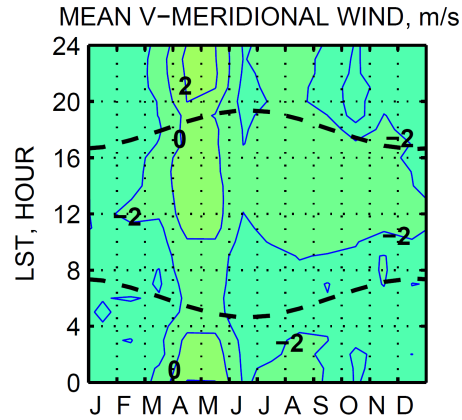 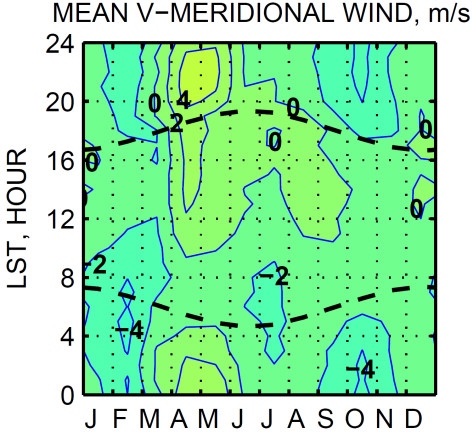 1.0 km
a.g.l.
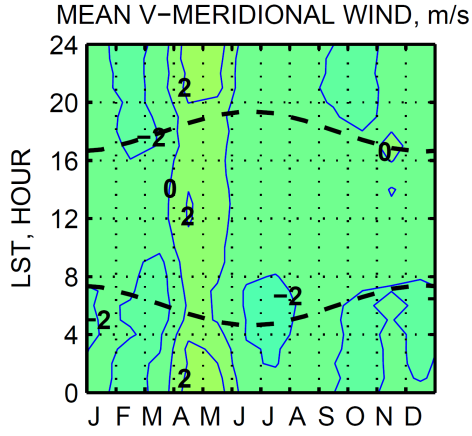 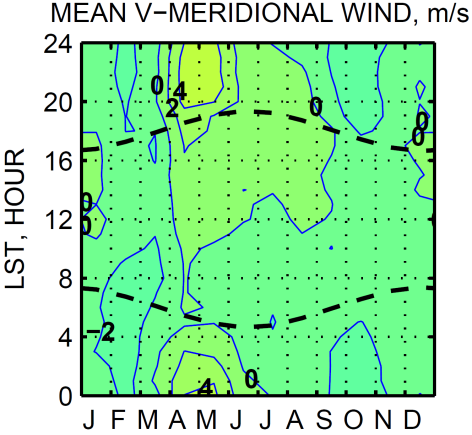 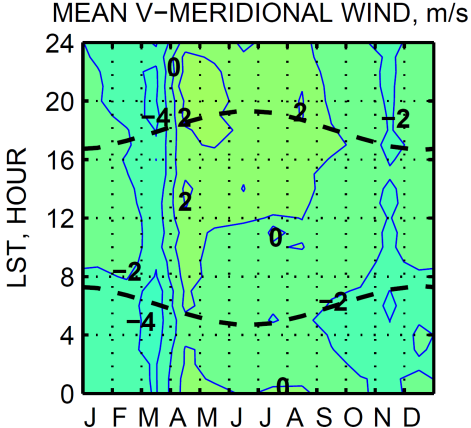 0.5 km
a.g.l.